Improving our approach to assess catchment condition, pressure and risk
Where we are
What we are doing
Where we want to be
Challenges
Target monitoring

Prioritise environmental planning decisions (condition)


Problems

Polarized by pressure

Static (non continuous)

Local intelligence NOT built in
- low confidence

No common catchment understanding
Improved and more integrated catchment understanding

Local intelligence built in 

Dynamic (continuous)

Proactive management – mitigate impact and risk

Monitoring:
- Optimised
- Agile
- Long-term

Catchment partnerships
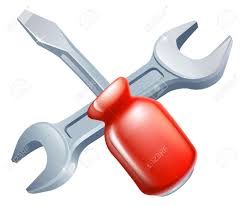 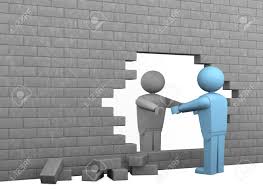 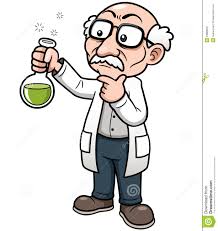 Organisation culture

Catchment diversity – consistency of approach

Cuts in budget

Third party data

Quantity of data and how to synthesise and interpret

Futures
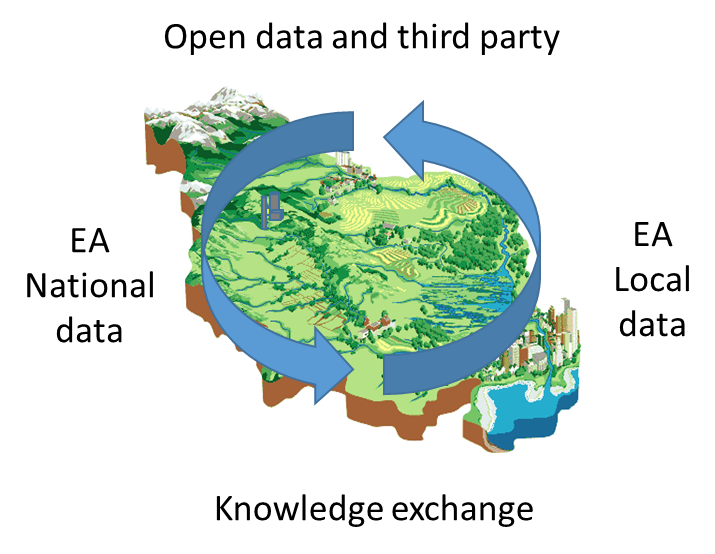 Local intelligence 

Remote sensing

Modelling

Diagnostic tools

Representative sites

Data interpretation approaches
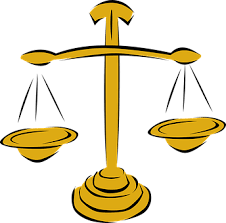